Port Ōhope Redevelopment Project
WHAKATANE DISTRICT COUNCIL
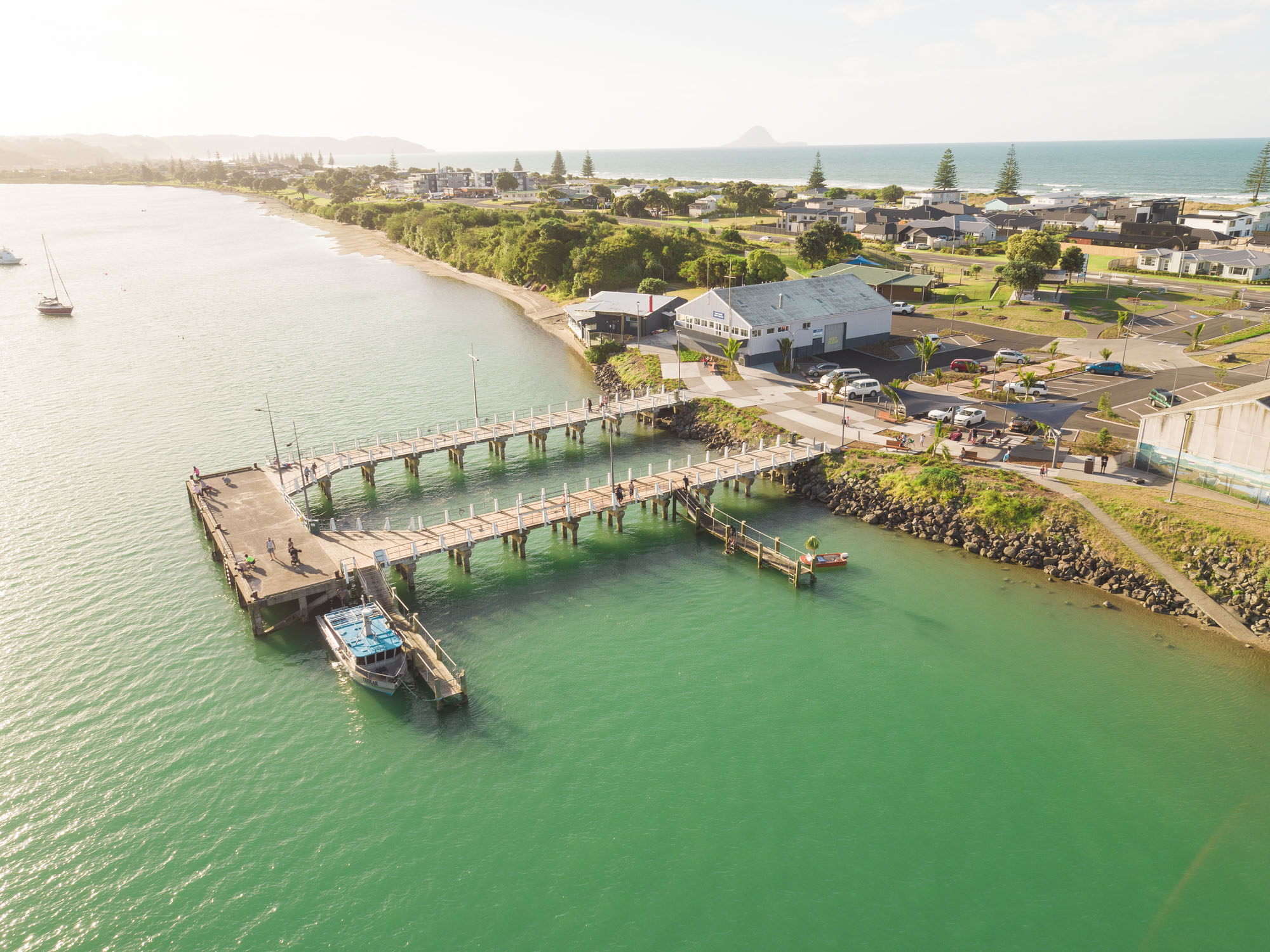 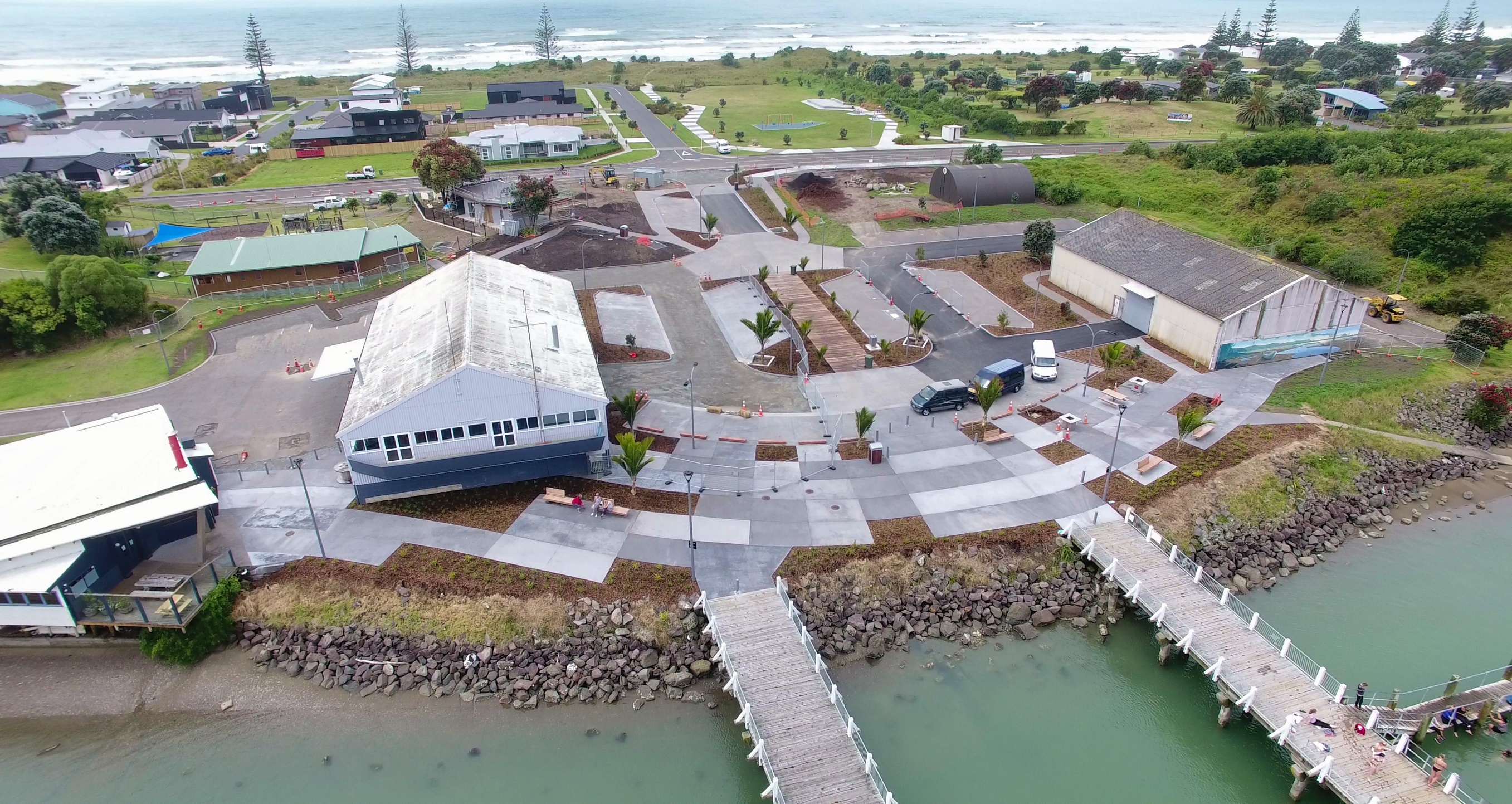 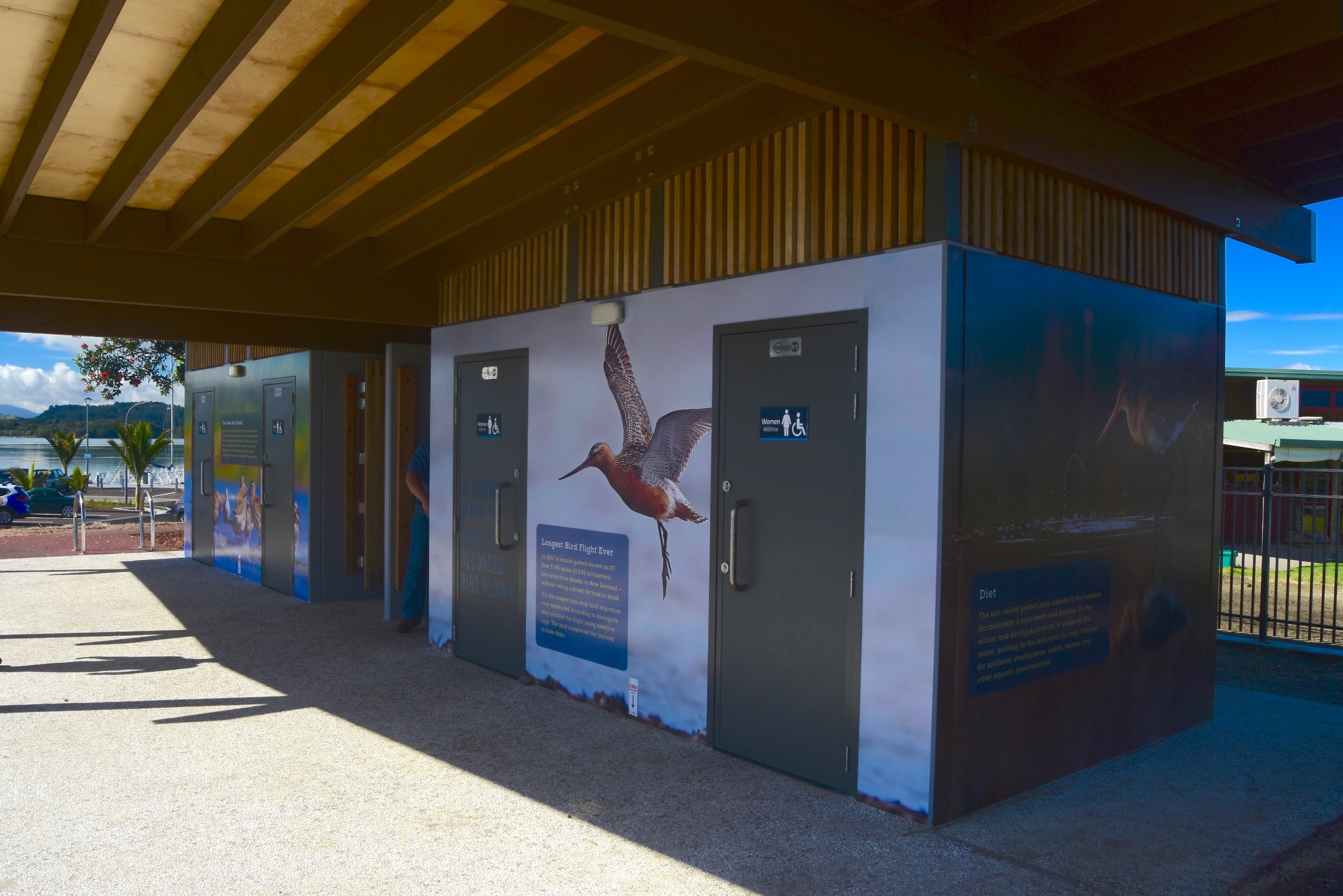 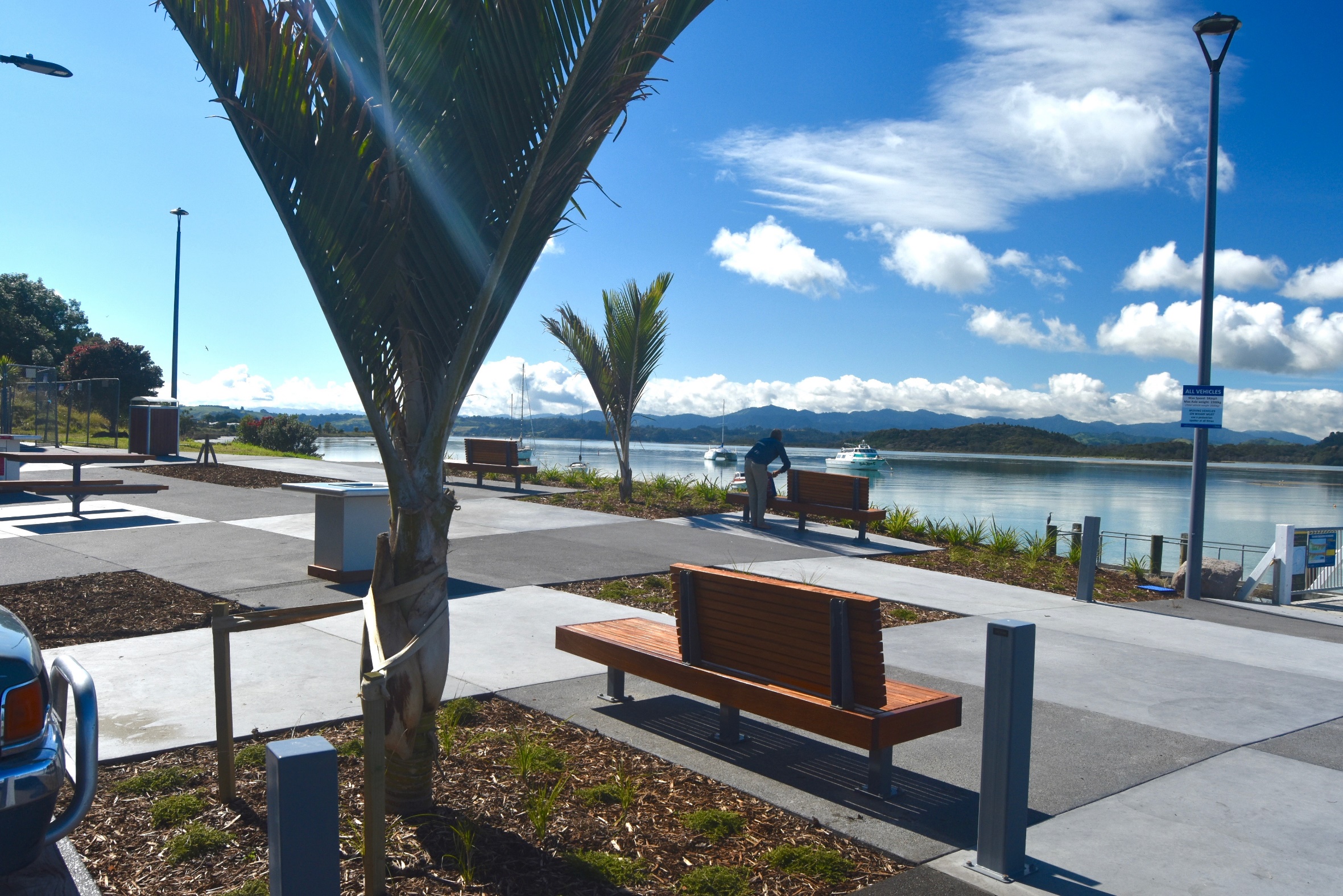 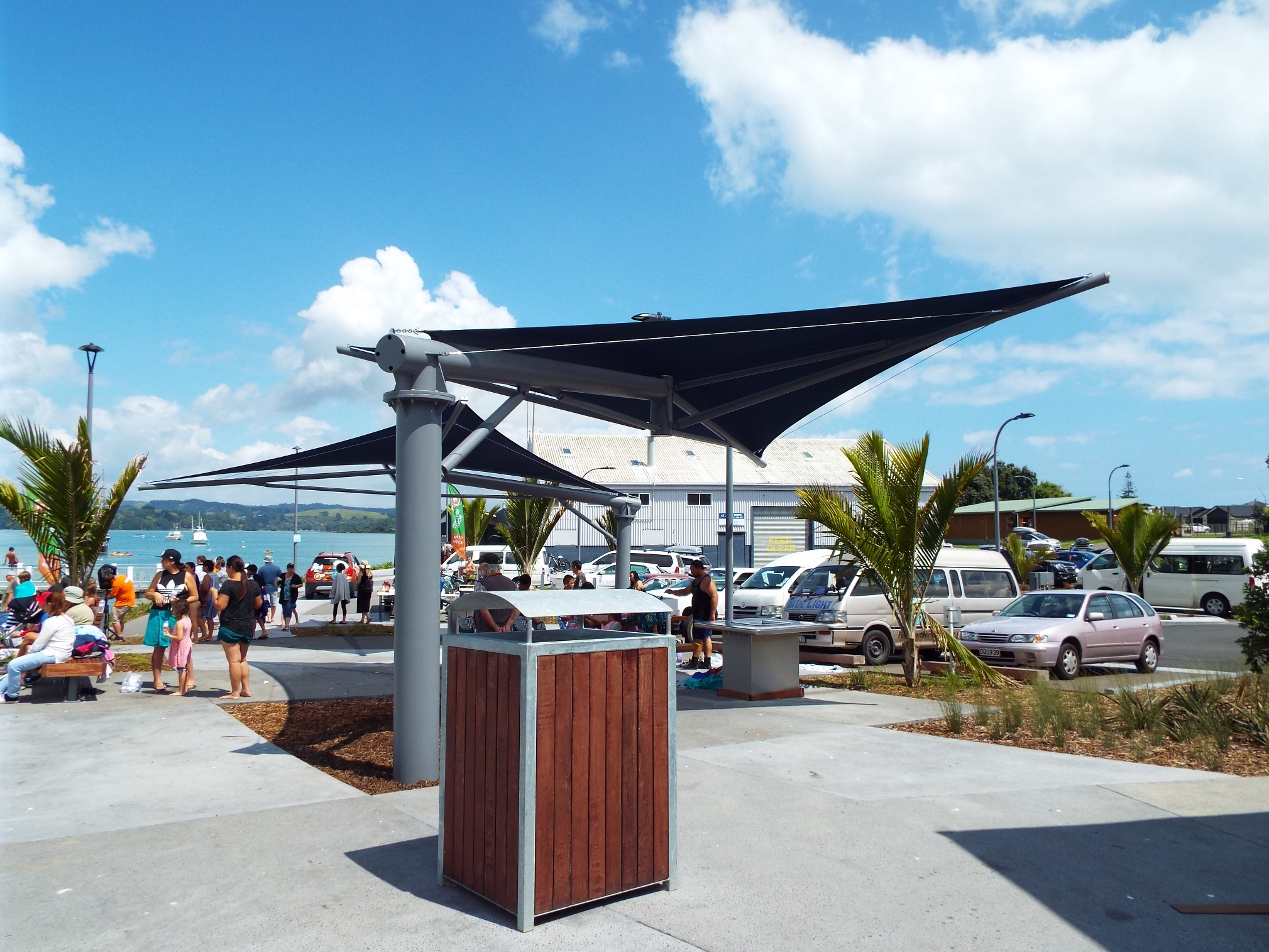 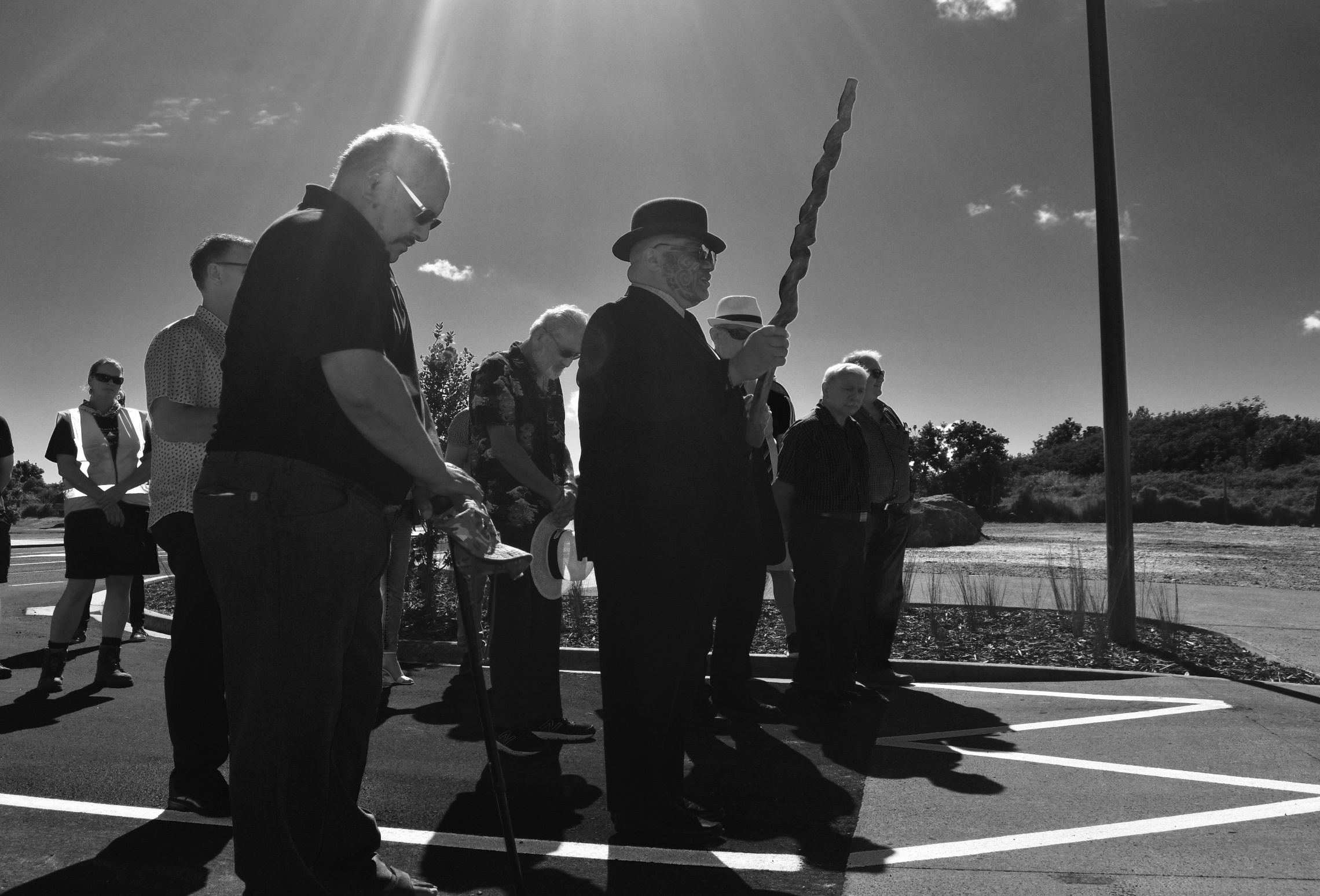